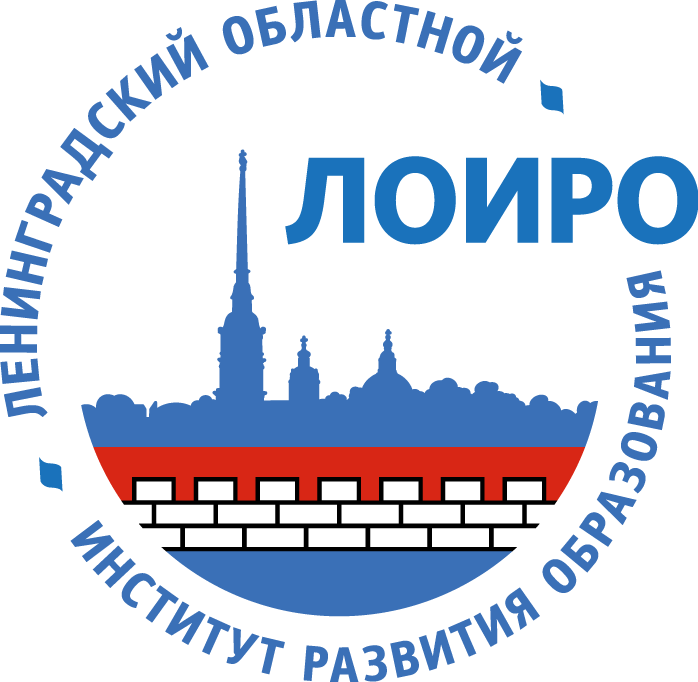 Обновление информационного наполнения и функциональных возможностей открытых и общедоступных информационных ресурсов (официальных сайтов в сети «Интернет»)
Профессор кафедры управления ЛОИРО 
доктор педагогических наук, кандидат технических наук, профессор Долматов Александр Васильевич.
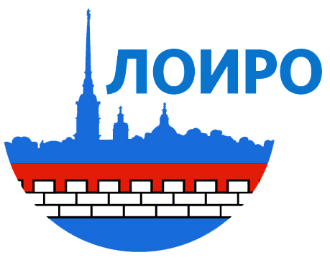 Вопросы для обсуждения
Нормативно-правовая база, регламентирующая требования к структуре и содержанию официальных сайтов образовательных организаций в сети «Интернет».

Основные требования к структуре и содержанию официальных сайтов.

Обеспечение информационной безопасности и защиты персональных данных педагогов и обучающихся.
Нормативно-правовая база
1. Конституция Российской Федерации.
2. Гражданский кодекс Российской Федерации 
    от 18 декабря 2006 г. № 230-ФЗ Часть IV.

Специальные требования
ГОСТ Р 52872-2012 Интернет-ресурсы. Требования доступности для инвалидов по зрению
(Дата введения 01.01.2014)
Федеральные законы, регулирующие открытость и информационную  доступность образовательных организаций
Федеральный закон от 29 декабря 2012 года № 273-ФЗ
«Об образовании в Российской Федерации»
Федеральный закон от 27 июля 2006 года № 152-ФЗ
«О персональных данных»
Федеральный закон от 29 декабря 2010 года № 436-ФЗ
«О защите детей от информации, причиняющей вред их  здоровью и развитию»
Федеральный закон от 27 июля 2006 года № 149-ФЗ
«Об информации, информационных технологиях и о защите  информации»
Федеральный закон от 9 февраля 2009 года № 8-ФЗ
«Об обеспечении доступа к информации о деятельности  государственных органов и органов местного  самоуправления»
Федеральный закон от 12 января 1996 года № 7-ФЗ «О  некоммерческих организациях»
Федеральный закон от 3 ноября 2006 года № 174-ФЗ
«Об автономных учреждениях»
Некоммерческое партнерство «Электронный арбитраж»
www.education.shkollegi.info
Основные подзаконные акты
Постановление Правительства Российской Федерации от 11.07.2020 № 1038 «О внесении изменений в Правила размещения на официальном сайте образовательной организации в информационно-телекоммуникационной сети «Интернет» и обновления информации об образовательной организации».
Постановление Правительства Российской Федерации от 10 июля 2013 г. № 582 (в редакции от 30.03.2019) г. Москва «Об утверждении Правил размещения на официальном сайте образовательной организации в информационно-телекоммуникационной сети «Интернет» и обновления информации об образовательной организации»
Приказ Рособрнадзора № 785 от 29.05.2014 (в редакции от 07.04.2020) (изменения Приказ Рособрнадзора от 27.11.2017 № 1968) «Об утверждении требований к структуре официального сайта образовательной организации в информационно-телекоммуникационной сети «Интернет» и формату представления на нем информации»
Распорядительные документы о внесении изменений
Постановление Правительства Российской Федерации от 17 мая 2017 года № 575 «О внесении изменений в пункт 3 Правил размещения на официальном сайте образовательной организации в информационно-телекоммуникационной сети «Интернет» и обновления информации об образовательной организации».

Приказ Министерства образования и науки Российской Федерации от 27.11.2017 г. № 1968 «О внесении изменений в требования к структуре официального сайта образовательной организации в информационно-телекоммуникационной сети «Интернет» и формату представления на нем информации, утвержденные приказом Федеральной службы по надзору в сфере образования и науки от 29 мая 2014 г. № 785»
Изменения в правилах размещения информации на сайтах образовательных организаций
22 июля 2020 г. вступила в силу новая редакция  «Правил размещения на официальном сайте образовательной организации в информационно-телекоммуникационной сети "Интернет" и обновления информации об образовательной организации».«Правил ра «П
Приказ Рособрнадзора от 29.05.2014 № 785 «Требования к структуре официального сайта образовательной организации в информационно-телекоммуникационной сети Интернет и формату представления на нем информации» Постановлением Правительства РФ от 20 июня 2020 г. № 897 отменяется с 1 января 2021 г. 
Приказ Федеральной службы по надзору в сфере образования и науки от 14 августа 2020 года № 831 «Об утверждении Требований к структуре официального сайта образовательной организации в информационно-телекоммуникационной сети "Интернет" и формату представления информации».
Основные требования к структуре и содержанию официальных сайтовСтатья 28 ФЗ № 273-ФЗ «Об образовании в РФ» «Компетенция, права,  обязанности и ответственность образовательной организации»
Подпункт 21. Обеспечение создания и ведения  официального сайта образовательной  организации в сети «Интернет»
Приказ Федеральной службы по надзору в сфере образования и  науки от 29 мая 2014 года № 785 «Об утверждении требований к  структуре официального сайта образовательной организации в  информационно-телекоммуникационной сети «Интернет» и формату  представления на нем информации»
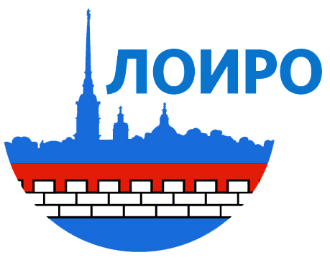 Основные требования к сайту образовательной организации
полное соответствие  нормативным требованиям;
максимально возможная  реализация актуальных  информационных потребностей  (запросов) пользователей.

информация должна иметь общий механизм навигации по всем страницам специального раздела;
механизм навигации должен быть представлен на каждой странице специального раздела;
 доступ к разделу «Сведения об образовательной организации» должен осуществляться с главной (основной) страницы сайта, а также из основного навигационного меню сайта;
 страницы специального раздела должны быть доступны в Интернете без дополнительной регистрации.
Некоммерческое партнерство «Электронный арбитраж»cv
www.education.shkollegi.info
Структура разделов сайта образовательной организации
Специальный раздел сайта – должен содержать следующие подразделы:
«Основные сведения»;
«Структура и органы управления образовательной организацией»;
«Документы»;
«Образование»;
«Образовательные стандарты»;
«Руководство. Педагогический (научно-педагогический) состав»;
«Материально-техническое обеспечение и оснащенность образовательного процесса»;
«Стипендии и иные виды материальной поддержки»;
«Платные образовательные услуги»;
«Финансово-хозяйственная деятельность»;
«Вакантные места для приема (перевода)».
1. Подраздел "Основные сведения".
Главная страница подраздела должна содержать информацию:
о полном и сокращенном (при наличии) наименовании образовательной организации; о дате создания образовательной организации;
об учредителе (учредителях) образовательной организации;
о наименовании представительств и филиалов образовательной организации (при наличии) (в том числе, находящихся за пределами Российской Федерации);
о месте нахождения образовательной организации, ее представительств и филиалов (при наличии);
о режиме и графике работы образовательной организации, ее представительств и филиалов (при наличии);
о контактных телефонах образовательной организации, ее представительств и филиалов (при наличии);
об адресах электронной почты образовательной организации, ее представительств и филиалов (при наличии);
об адресах официальных сайтов представительств и филиалов (при наличии) или страницах в информационно-телекоммуникационной сети "Интернет";
о местах осуществления образовательной деятельности, в том числе не указываемых в лицензии на осуществление образовательной деятельности в соответствии с частью 4 статьи 91 Федерального закона от 29 декабря 2012 г. N 273-ФЗ "Об образовании в Российской Федерации" <1>.
Подраздел "Основные сведения"
Информация о дате создания 
образовательной	Указывается конкретная дата  организации
Информация об учредителе (учредителях)  образовательной организации
Указывается наименование учредителя. Дополнительно  можно указать его адрес, сайт и контактный телефон.
Информация о месте нахождения образовательной  организации и ее филиалов (при наличии)
Указывается адрес
Пример: Режим работы МАДОУ: Пятидневная рабочая неделя с  12 часовым пребыванием детей.
Информация о режиме, графике работы
График работы — 07.00 — 19.00
Выходной — суббота, воскресенье
Указывается контактный телефон (с кодом).
Если телефона нет , то указывается – Телефон отсутствует
Информация о контактных телефонах
Указывается адрес электронной почты
Информация об адресах электронной почты
www.education.shkollegi.info
2. Подраздел "Структура и органы управления образовательной организацией".
Главная страница подраздела должна содержать информацию:
о структуре и об органах управления образовательной организации;
о руководителе образовательной организации, его заместителях, руководителях филиалов образовательной организации (при их наличии);
о местах нахождения структурных подразделений (органов управления) образовательной организации (при наличии структурных подразделений);
об адресах официальных сайтов в информационно-телекоммуникационной сети "Интернет" структурных подразделений (органов управления) образовательной организации (при наличии);
об адресах электронной почты структурных подразделений (органов управления) образовательной организации (при наличии);
о положениях о структурных подразделениях (об органах управления) образовательной организации с приложением копий указанных положений (при наличии структурных подразделений).
Подраздел "Структура и органы управления
образовательной организацией"
Информация о наименовании структурных  подразделений (органов управления), руководителях  структурных подразделений, местах нахождения  структурных подразделений, адресах официальных  сайтов в информационно-телекоммуникационной сети  "Интернет" структурных подразделений (при наличии),  адресах электронной почты структурных подразделений  (при наличии)
Обратите внимание, если структурные  подразделения отсутствуют, то лучше  сделать акцент на этом, указав:
«Структурные подразделения  отсутствуют »
Если положения о структурных  подразделениях (органах управления)  отсутствуют, то лучше сделать на этом акцент:
«Положения о структурных подразделениях  (органах управления) отсутствуют»
Сведения о наличии положений о структурных  подразделениях (об органах управления) с приложением  копий указанных положений (при их наличии).
Подраздел "Структура и органы управления
образовательной организацией"
Информация о структуре и об органах управления образовательной  организации

Информация может быть представлена как в текстовой форме, так и в виде  схемы:
3. Подраздел «Документы».
На главной странице подраздела должны быть размещены следующие документы в виде копий:
устав образовательной организации;
лицензия на осуществление образовательной деятельности (с приложениями);
свидетельство о государственной аккредитации (с приложениями) (при наличии);
правила внутреннего распорядка обучающихся;
правила внутреннего трудового распорядка;
коллективный договор;
отчет о результатах самообследования;
предписания органов, осуществляющих государственный контроль (надзор) в сфере образования, отчеты об исполнении таких предписаний (до подтверждения органом, осуществляющим государственный контроль (надзор) в сфере образования, исполнения предписания);
3. Подраздел «Документы» (Продолжение).
локальные нормативные акты образовательной организации по основным вопросам организации и осуществления образовательной деятельности, в том числе регламентирующие:

правила приема обучающихся;
режим занятий обучающихся;
формы, периодичность и порядок текущего контроля успеваемости и промежуточной аттестации обучающихся;
порядок и основания перевода, отчисления и восстановления обучающихся;
порядок оформления возникновения, приостановления и прекращения отношений между образовательной организацией и обучающимися и (или) родителями (законными представителями) несовершеннолетних обучающихся.
Подраздел «Документы»
Устав образовательной организации
Размещается скан-копия
Лицензия на осуществление образовательной деятельности (с  приложениями)
Размещается скан-копия лицензии с приложениями
Свидетельство о государственной аккредитации (с приложениями)
При наличии
План финансово-хозяйственной деятельности образовательной  организации, утвержденный в установленном законодательством  Российской Федерации порядке, или бюджетные сметы  образовательной организации
Размещается скан-копия
Размещается скан-копии всех требуемых документов,  без исключения
Локальные нормативные акты, предусмотренные частью 2 статьи 30  Федерального закона "Об образовании в Российской Федерации"  (правила приема обучающихся, режим занятий обучающихся, формы,  периодичность и порядок текущего контроля успеваемости и  промежуточной аттестации обучающихся, порядок и основания  перевода, отчисления и восстановления обучающихся, порядок  оформления возникновения, приостановления и прекращения  отношений между образовательной организацией и обучающимися и  (или) родителями (законными представителями) несовершеннолетних  обучающихся), правила внутреннего распорядка обучающихся, правила  внутреннего трудового распорядка и коллективного договора
Подраздел «Документы»
Отчет о результатах самообследования
Размещается копия
Если платные услуги не оказываются, то  указывается: «Образовательная организация не  оказывает платные услуги»
Документ о порядке оказания платных образовательных услуг
Если предписаний нет, необходимо сделать на это  акцент, указав «Предписания органов,  осуществляющих государственный контроль  (надзор) в сфере образования, отчеты об  исполнении таких предписаний отсутствуют»
Предписания органов, осуществляющих государственный контроль  (надзор) в сфере образования, отчеты об исполнении таких предписаний
Документ об установлении размера платы, взимаемой с родителей  (законных представителей) за присмотр и уход за детьми,  осваивающими образовательные программы дошкольного образования  в организациях, осуществляющих образовательную деятельность, за  содержание детей в образовательной организации, реализующей  образовательные программы начального общего, основного общего или  среднего общего образования, если в такой образовательной  организации созданы условия для проживания обучающихся в  интернате, либо за осуществление присмотра и ухода за детьми в  группах продленного дня в образовательной организации, реализующей  образовательные программы начального общего, основного общего или  среднего общего образования
Размещается скан-копия
(НОВЫЙ подпункт!!! введен приказом  Рособрнадзора от 02.02.2016 № 134)
4. Подраздел «Образование»
Подраздел должен содержать информацию:
а) о реализуемых образовательных программах, в том числе о реализуемых адаптированных образовательных программах, с указанием в отношении каждой образовательной программы:
форм обучения;
нормативного срока обучения;
срока действия государственной аккредитации образовательной программы (при наличии государственной аккредитации), общественной, профессионально-общественной аккредитации образовательной программы (при наличии общественной, профессионально-общественной аккредитации);
языка(х), на котором(ых) осуществляется образование (обучение);
учебных предметов, курсов, дисциплин (модулей), практики, предусмотренных соответствующей образовательной программой;
об использовании при реализации образовательной программы электронного обучения и дистанционных образовательных технологий;
4. Подраздел «Образование» (Продолжение)
б) об описании образовательной программы с приложением ее копии в форме электронного документа, подписанного электронной подписью руководителя образовательной организации, в том числе:
об учебном плане с приложением его копии;
об аннотации к рабочим программам дисциплин (модулей, предметов, курсов, практики в составе образовательной программы) с приложением копий этих рабочих программ;
о календарном учебном графике с приложением его копии;
о методических и об иных документах, разработанных образовательной организацией для обеспечения образовательного процесса;
в) о численности обучающихся, в том числе об обучающихся по каждой реализуемой образовательной программе (в том числе с выделением численности обучающихся, являющихся иностранными гражданами), с указанием источника финансирования:
за счет бюджетных ассигнований федерального бюджета;
за счет бюджетных ассигнований бюджетов субъектов Российской Федерации;
за счет бюджетных ассигнований местных бюджетов;
по договорам об образовании за счет средств физических и (или) юридических лиц.
4. Подраздел «Образование» (Продолжение)
Образовательные организации, реализующие общеобразовательные программы, дополнительно указывают наименование ОП.
Образовательные организации, реализующие профессиональные ОП, дополнительно, для каждой ОП указывают информацию:
об уровне образования;
о коде и наименовании профессии, специальности, направления подготовки;
о направлениях и результатах научной (научно-исследовательской) деятельности и научно-исследовательской базе для ее осуществления (для образовательных организаций ВО и образовательных организаций ДПО);
о результатах приема по каждой профессии;
о результатах приема по каждой специальности среднего профессионального образования (при наличии вступительных испытаний);
о результатах приема по каждому направлению подготовки или специальности высшего образования с различными условиями приема (на места, финансируемые за счет бюджетных ассигнований федерального бюджета, бюджетов субъектов РФ, местных бюджетов, по договорам об образовании за счет средств физических и (или) юридических лиц) с указанием средней суммы набранных баллов по всем вступительным испытаниям;
о результатах перевода; о результатах восстановления и отчисления.
Подраздел «Образование»
Дошкольное/общее, дополнительное  профессиональное и т.д.  очная/заочная/ дистанционная и т.д
Информация о реализуемых уровнях образования
Информация о формах обучения  Информация о нормативных сроках обучения
Информация о сроке действия государственной  аккредитации образовательной программы (при наличии  государственной аккредитации)
Информация об описании образовательной программы с  приложением ее копии

Информация об учебном плане с приложением его копии;
Не забывайте выкладывать копии  образовательных программ

Не забывайте размещать копию учебного  плана
Не забывайте размещать аннотации к  рабочим программам.
Публикуйте их таким образом, чтобы  проверяющие сразу могли их  идентифицировать.
Информация об аннотации к рабочим программам  дисциплин (по каждой дисциплине в составе  образовательной программы) с приложением их копий  (при наличии);
Подраздел «Образование»
Не забывайте размещать копию учебного  графика
Информация о календарном учебном графике с  приложением его копии;

Информация о методических и об иных документах,  разработанных образовательной организацией для  обеспечения образовательного процесса

Информация о реализуемых образовательных  программах с указанием учебных предметов, курсов,  дисциплин (модулей), практики, предусмотренных  соответствующей образовательной программой
Информация о численности обучающихся по  реализуемым образовательным программам за счет  бюджетных ассигнований федерального бюджета,  бюджетов субъектов Российской Федерации, местных  бюджетов и по договорам об образовании за счет  средств физических и (или) юридических лиц


Информация о языках, на которых осуществляется  образование (обучение).
Рекомендуется создавать на сайте  специальный раздел. Например,
«Методическая копилка»
Рекомендуем представлять данную  информацию в табличной форме, чтобы  было четко видно, сколько человек  обучается на бюджетной основе, сколько -  за счет средств физических и юридических  лиц. Даже если обучение полностью идет  на бюджетной основе!!!

Рекомендуется указывать: «Обучение  осуществляется на государственном языке  Российской Федерации»
5. Подраздел «Образовательные стандарты»
Подраздел "Образовательные стандарты" создается в специальном разделе при использовании федеральных государственных образовательных стандартов или образовательных стандартов, разработанных и утвержденных образовательной организацией самостоятельно (далее - утвержденный образовательный стандарт).
Главная страница подраздела должна содержать информацию:
о применяемых федеральных государственных образовательных стандартах с приложением их копий и (или) размещением гиперссылки на действующие редакции соответствующих документов;
об утвержденных образовательных стандартах с приложением их копий.
Подраздел «Образовательные стандарты»
Информация о федеральных  государственных образовательных  стандартах и об образовательных  стандартах. Информация должна быть  представлена с приложением их копий  (при наличии)
ДОПУСКАЕТСЯ!!!
Вместо копий стандартов в  подразделе размещать  гиперссылки на  соответствующие  документы на сайтах  
Министерства просвещиния,
Министерства образования  и науки РФ
6. Подраздел «Руководство. Педагогический (научно-педагогический) состав»
Главная страница подраздела должна содержать следующую информацию:
а) о руководителе образовательной организации, о заместителях руководителя образовательной организации, о руководителях филиалов, представительств образовательной организации (при наличии), в том числе:
фамилия, имя, отчество (при наличии);
должность;
контактные телефоны;
адрес электронной почты;
б) о персональном составе педагогических работников с указанием уровня образования, квалификации и опыта работы, в том числе фамилию, имя, отчество (при наличии) работника, занимаемую должность (должности), преподаваемые дисциплины, ученую степень (при наличии), ученое звание (при наличии), наименование направления подготовки и (или) специальности, данные о повышении квалификации и (или) профессиональной переподготовке (при наличии), общий стаж работы, стаж работы по специальности, для каждой реализуемой образовательной программы, представляемой в форме электронного документа, подписанного электронной подписью руководителя образовательной организации.
Подраздел "Руководство. Педагогический
(научно-педагогический) состав"
Информация о руководителе образовательной  организации, его заместителях, руководителях  филиалов образовательной организации (при их  наличии), в том числе фамилию, имя, отчество  (при наличии) руководителя, его заместителей,  должность руководителя, его заместителей,  контактные телефоны, адреса электронной почты
Не забывайте размещать  подробную информацию о  заместителях руководителя
Внимание: указывайте максимально  полную информацию.
Например, если это повышение  квалификации, то необходимо указать не  только год прохождения курсов, но и  направление подготовки
Информация о персональном составе  педагогических работников с указанием уровня  образования, квалификации и опыта работы, в  том числе фамилию, имя, отчество (при наличии)  работника, занимаемую должность (должности),  преподаваемые дисциплины, ученую степень  (при наличии), ученое звание (при наличии),  наименование направления подготовки и (или)  специальности, данные о повышении  квалификации и (или) профессиональной  переподготовке (при наличии), общий стаж  работы, стаж работы по специальности
Подраздел "Руководство. Педагогический  (научно-педагогический) состав"
Информация о педагогических работниках	может быть  представлена как в виде таблицы, так и в виде текста
www.education.shkollegi.info
7. Подраздел «Материально-техническое обеспечение и оснащенность образовательного процесса»
Главная страница подраздела должна содержать информацию о материально-техническом обеспечении образовательной деятельности, представляемую в форме электронного документа, подписанного электронной подписью руководителя образовательной организации, в том числе сведения о наличии:
оборудованных учебных кабинетов;
объектов для проведения практических занятий;
библиотек(и);
объектов спорта;
средств обучения и воспитания;
условий питания обучающихся;
условий охраны здоровья обучающихся;
доступа к информационным системам и информационно-телекоммуникационным сетям;
электронных образовательных ресурсов, к которым обеспечивается доступ обучающихся, в том числе:
собственных электронных образовательных и информационных ресурсов (при наличии);
сторонних электронных образовательных и информационных ресурсов (при наличии).
Подраздел "Материально-техническое обеспечение и
оснащенность образовательного процесса"
Сведения о наличии оборудованных учебных  кабинетов, объектов для проведения  практических занятий, библиотек, объектов  спорта, средств обучения и воспитания
Информация об условиях питания и охраны  здоровья обучающихся
Информация о доступе к информационным  системам и информационно-  телекоммуникационным сетям
Если доступ отсутствует, то  необходимо сделать на этом акцент.
Информация об электронных образовательных  ресурсах, к которым обеспечивается доступ  обучающихся
Пример:
«Доступ к информационным системам  и информационно-  телекоммуникационным сетям,  электронные образовательные  ресурсы, к которым обеспечивается  доступ обучающихся -
не предусмотрены»
8. Подраздел «Стипендии и иные виды материальной поддержки»
Подраздел "Стипендии и иные виды материальной поддержки" создается при предоставлении стипендии и иных мер социальной поддержки обучающимся (воспитанникам).
Главная страница подраздела должна содержать информацию, представляемую в форме электронного документа, подписанного электронной подписью руководителя образовательной организации:
о наличии и условиях предоставления обучающимся стипендий;
о мерах социальной поддержки;
о наличии общежития, интерната;
о количестве жилых помещений в общежитии, интернате для иногородних обучающихся;
о формировании платы за проживание в общежитии;
о трудоустройстве выпускников.
Подраздел "Стипендии и иные виды
материальной поддержки"
Информация о наличии и условиях  предоставления стипендий
Если данный раздел пуст, необходимо сделать  акцент на отсутствие стипендий, общежитий и иных  мер социальной поддержки.
Пример:
«В соответствии с Уставом  	 стипендии  воспитанникам (обучающимся) не  предоставляются».
Информация о наличии общежития,  интерната количестве жилых помещений в  общежитии, интернате для иногородних  обучающихся, формировании платы за  проживание в общежитии и иных видов  материальной поддержки обучающихся
«В соответствии с Уставом  	 общежития,  интерната нет. Иные виды материальной поддержки  обучающимся не предоставляются».
Данный раздел актуален для учреждений СПО и ВПО.  Учреждения ДОУ, ДОД, школы, как правило, указывают:
«Трудоустройство выпускников после  окончания 	не   предусмотрено».
Информация о трудоустройстве выпускников
9. Подраздел «Платные образовательные услуги»
Главная страница подраздела должна содержать информацию о порядке оказания платных образовательных услуг, а также копии документов:
а) о порядке оказания платных образовательных услуг, в том числе образец договора об оказании платных образовательных услуг;
б) об утверждении стоимости обучения по каждой образовательной программе;
в) об установлении размера платы, взимаемой с родителей (законных представителей) за присмотр и уход за детьми, осваивающими образовательные программы дошкольного образования в организациях, осуществляющих образовательную деятельность, за содержание детей в образовательной организации, реализующей образовательные программы начального общего, основного общего или среднего общего образования, если в такой образовательной организации созданы условия для проживания обучающихся в интернате, либо за осуществление присмотра и ухода за детьми в группах продленного дня в образовательной организации, реализующей образовательные программы начального общего, основного общего или среднего общего образования.
Подраздел
"Платные образовательные услуги"
Информация о порядке оказания платных образовательных  услуг

Договор на оказание платных образовательных услуг
Положение об оказании платных образовательных услуг  Стоимость платных образовательных услуг


Документ об установлении размера платы, взимаемой с  родителей (законных представителей) за присмотр и уход за  детьми, осваивающими образовательные программы  дошкольного образования в организациях, осуществляющих  образовательную деятельность, за содержание детей в  образовательной организации, реализующей образовательные  программы начального общего, основного общего или среднего  общего образования, если в такой образовательной  организации созданы условия для проживания обучающихся в  интернате, либо за осуществление присмотра и ухода за детьми  в группах продленного дня в образовательной организации,  реализующей образовательные программы начального общего,  основного общего или среднего общего образования
Если платные услуги  учреждением не  оказываются, то  следует сделать на это  акцент, указав на сайте:
«Учреждение не  оказывает платные  услуги».
10. Подраздел «Финансово-хозяйственная деятельность»
Подраздел "Финансово-хозяйственная деятельность".
Главная страница подраздела должна содержать:
а) информацию об объеме образовательной деятельности, финансовое обеспечение которой осуществляется за счет бюджетных ассигнований федерального бюджета, бюджетов субъектов Российской Федерации, местных бюджетов, по договорам об образовании за счет средств физических и (или) юридических лиц, о поступлении финансовых и материальных средств и об их расходовании по итогам финансового года;
б) копию плана финансово-хозяйственной деятельности образовательной организации, утвержденного в установленном законодательством Российской Федерации порядке, или бюджетной сметы образовательной организации.
Подраздел "Финансово-хозяйственная
деятельность"
www.shkollegi.org
www.education.shkollegi.info
11. Подраздел «Вакантные места для приема (перевода)»
Подраздел "Вакантные места для приема (перевода)".
Главная страница подраздела должна содержать информацию о количестве вакантных мест для приема (перевода) обучающихся (на места, финансируемые за счет бюджетных ассигнований федерального бюджета, бюджетов субъектов Российской Федерации, местных бюджетов, по договорам об образовании за счет средств физических и (или) юридических лиц), в том числе:
о количестве вакантных мест для приема (перевода) по каждой образовательной программе:
о количестве вакантных мест для приема (перевода) по каждой специальности;
о количестве вакантных мест для приема (перевода) по каждому направлению подготовки;
о количестве вакантных мест для приема (перевода) по каждой профессии.
Подраздел "Вакантные места для приема
(перевода)"
Если вакантных мест нет, то  указывается:
Информация о количестве вакантных мест для  приема (перевода) по каждой образовательной  программе, профессии, специальности,  направлению подготовки (на места,  финансируемые за счет бюджетных ассигнований  федерального бюджета, бюджетов субъектов  Российской Федерации, местных бюджетов, по  договорам об образовании за счет средств  физических и (или) юридических лиц)
«Вакантные места для приема  (перевода) в   	         отсутствуют»
Примечание: очень часто организации  указывают:
«01.05.2016 - Вакантных мест нет».
Считаем такую фразу не совсем  корректной, поскольку необходимо  обновлять информацию о вакантных  местах в течение 10 дней с момента  изменения. Поэтому правильнее будет  указать: «Вакантных мест нет» без  указания даты.
www.shkollegi.org
www.education.shkollegi.info
12. Подраздел «Доступная среда»(Обязательно с 1 января 2021 г.)
Главная страница подраздела должна содержать информацию о специальных условиях для обучения инвалидов и лиц с ограниченными возможностями здоровья, в том числе:
о специально оборудованных учебных кабинетах;
об объектах для проведения практических занятий, приспособленных для использования инвалидами и лицами с ограниченными возможностями здоровья;
о библиотеке(ах), приспособленных для использования инвалидами и лицами с ограниченными возможностями здоровья;
об объектах спорта, приспособленных для использования инвалидами и лицами с ограниченными возможностями здоровья;
о средствах обучения и воспитания, приспособленных для использования инвалидами и лицами с ограниченными возможностями здоровья;
об обеспечении беспрепятственного доступа в здания образовательной организации;
о специальных условиях питания;
о специальных условиях охраны здоровья;
12. Подраздел «Доступная среда»(Обязательно с 1 января 2021 г.)
о доступе к информационным системам и информационно-телекоммуникационным сетям, приспособленных для использования инвалидами и лицами с ограниченными возможностями здоровья;
о электронных образовательных ресурсах, к которым обеспечивается доступ инвалидов и лиц с ограниченными возможностями здоровья;
о наличии специальных технических средств обучения коллективного и индивидуального пользования;
о наличии условий для беспрепятственного доступа в общежитие, интернат;
о количестве жилых помещений в общежитии, интернате, приспособленных для использования инвалидами и лицами с ограниченными возможностями здоровья.
13. Подраздел «Международное сотрудничество»(Обязательно с 1 января 2021 г.)
Подраздел "Международное сотрудничество".
Главная страница подраздела должна содержать информацию:
о заключенных и планируемых к заключению договорах с иностранными и (или) международными организациями по вопросам образования и науки (при наличии);
о международной аккредитации образовательных программ (при наличии).
Дополнительные рекомендуемые подразделы(страницы)
Подраздел «Противодействие коррупции»

Рекомендуемый состав:
«Нормативные правовые и иные акты в сфере противодействия коррупции»
«Методические материалы»
«Формы документов, связанных с противодействием коррупции, для заполнения»
«Обратная связь для сообщений о фактах коррупции»

Дополнительно при необходимости:
«Сведения о доходах, расходах, об имуществе и обязательствах имущественного характера»
«Комиссия по соблюдению требований к служебному поведению и урегулированию конфликта интересов (аттестационная комиссия)»
Дополнительные рекомендуемые подразделы(страницы)
Подраздел «Обращения граждан»
Рекомендуемый состав:
Нормативные правовые акты, регулирующие порядок рассмотрения обращений
Личный прием граждан
Обращения на сайт (+ здесь должна быть ссылка на «Политику обработки ПД»)
Письменные обращения
Информация о рассмотрении обращений
Рекомендации: https://1drv.ms/w/s!Aos1BlRgSHxgkAGrKYBLVhFyS7O2?e=ZPYptG

Информационная безопасность
Рекомендуемый состав:
Локальные акты
Нормативное регулирование
Педагогам
Ученикам
Родителям
Детские безопасные сайты
См. здесь: https://1drv.ms/b/s!Aos1BlRgSHxgj38AyibeOoapsJvO?e=Lzscuz
Порядок размещения и обновления
информации на сайте


Образовательная организация обновляет  сведения, размещенные на сайте ОО, не  позднее 10 рабочих дней после их изменений  (п. 6 Постановления Правительства РФ от 10 июля 2013  года № 582 «Об утверждении Правил размещения на  официальном сайте образовательной организации в  информационно-коммуникационной сети «Интернет» и  обновления информации об образовательной  организации»)
www.shkollegi.org
www.education.shkollegi.info
Обязаны государственные и муниципальные  образовательные организации вести версию сайта для  слабовидящих?
Обязаны c 1 января 2016 года.  
Требование содержится в следующих документах:

Письмо Федеральной службы по надзору в сфере образования и науки от 25  марта 2015 г. № 07-675
Федеральный закон Российской Федерации от 31 декабря 2014 г. N 531-ФЗ «О  внесении изменений в статьи 13 и 14 Федерального закона «Об информации,  информационных технологиях и о защите информации» и Кодекс Российской  Федерации об административных правонарушениях»
Федеральный закон Российской Федерации от 1 декабря 2014 г. N 419-ФЗ «О  внесении изменений в отдельные законодательные акты Российской  Федерации по вопросам социальной защиты инвалидов в связи с  ратификацией Конвенции о правах инвалидов»
Конвенция о правах инвалидов
www.shkollegi.org
www.education.shkollegi.info
Какие требования предъявляются к версии сайта  для слабовидящих.

Требования записаны в ГОСТ Р 52872-2012 «Интернет-  ресурсы. Требования доступности для инвалидов по  зрению»

Основные положения ГОСТ:

Возможность изменить размер шрифта.
Возможность преобразовать все иллюстрации в черно-  белый вариант, либо отключить иллюстрации.
Все иллюстрации должны иметь текстовое описание.
Возможность смены фона страницы
Некоммерческое партнерство «Электронный арбитраж»
www.shkollegi.org
www.education.shkollegi.info
Дополнительная информация
Дополнительная информация должна  формировать индивидуальный образ  конкретного ОУ.
Уместны такие формы, как методическая копилка,  сведения о достижениях субъектов  образовательного процесса, архивные  материалы, текущая информация об  образовательной, общественной и культурной  деятельности конкретного учреждения.
Контент сайта должен быть направлен на  удовлетворение информационных потребностей  целевой аудитории, которой являются родители,  учащиеся и учителя
www.shkollegi.org
www.education.shkollegi.info
Требования к функционированию
официального сайта образовательной организации
Наличие всей требуемой информации

Соответствие информации, размещенной на сайте, целям  образовательной деятельности

Регулярное обновление информации

Удобная для пользователя навигация

Активность всех разделов сайта

Отсутствие ссылок на неработающие и запрещенные  Интернет-ресурсы
Некоммерческое партнерство «Электронный арбитраж»
www.shkollegi.org
www.education.shkollegi.info
Способы размещения информации
Информация размещается на официальном сайте ОО:
в текстовой форме
в табличной форме
в форме копий документов.
Используемые технологические и программные средства должны  обеспечивать:
доступ пользователей для ознакомления с размещенной на сайтах  информацией на основе свободного и общедоступного программного  обеспечения;
защиту информации от уничтожения, модификации и блокирования  доступа к ней, а также от иных неправомерных действий в отношении  такой информации;
возможность копирования информации на резервный носитель,  обеспечивающий ее восстановление
Некоммерческое партнерство «Электронный арбитраж»
www.shkollegi.org
www.education.shkollegi.info
Технические вопросы
Файлы документов представлены на Сайте в форматах Portable  Document Files (.pdf), Microsoft Word / Microsofr Excel (.doc, .docx, .xls, .xlsx), Open Document Files (.odt, .ods).
Максимальный размер размещаемого файла не превышает 15 мб.  (Если размер файла превышает максимальное значение, то он  должен быть разделен на несколько частей (файлов), размер  которых не должен превышать максимальное значение размера  файла)
Сканирование документа выполнено с разрешением не менее 75  dpi
Отсканированный текст в электронной копии документа читаем
Информация, представляется на Сайте в текстовом и (или)  табличном формате, обеспечивающем ее автоматическую  обработку (машиночитаемый формат) в целях повторного  использования без предварительного изменения человеком.  Все страницы официального Сайта содержат специальную html-  разметку, позволяющую однозначно идентифицировать информацию, подлежащую обязательному размещению на Сайте.  Данные, размеченные указанной html-разметкой, должны быть  доступны для просмотра посетителями Сайта на соответствующих  страницах специального раздела.
Отсутствие запрещенной рекламы на сайте.
Требования к размещению информации
сайт не должен содержать неработающие ссылки. В случае  необходимости, посетителю должна выдаваться информация, что  раздел находится в стадии разработки;
тексты на сайте не должны содержать грамматических и  стилистических ошибок, быть достоверными и актуальными;
на сайте не должно быть рекламных объявлений (текстовых или  визуально-текстовых) или контекстной рекламы, содержание которой  не отвечает моральным и нравственным нормам;
на сайте не должно быть внешних ссылок на порталы/сайты/интернет-  страницы, которые не отвечают моральным и нравственным нормам  и содержат системные уязвимости, вирусное ПО, материалы,  нарушающие права третьих лиц, в том числе авторские
Требования к содержательному наполнению
официального сайта образовательной организации
Документ (информация)
находится в соответствующем разделе сайта
к нему обеспечен быстрый доступ (не более трех кликов-переходов мыши с главной  страницы до искомой информации)
имеет название, позволяющее идентифицировать его содержание
форматы файлов позволяют открывать их в любой операционной системе (*doc)  содержание документа соответствует его названию и назначению, не противоречит  другим документам, размещенным на сайте
текст документа оформлен в полном объеме (с титульным листом), читаем и  хорошо различим
является действующим и соответствует правилам и нормам русского языка


Реквизиты документа могут размещаться в виде:
Требования к сайту
Механизмы, упрощающие поиск  необходимой информации (поисковыми  сервисами)
Информация по всем направлениям  деятельности ОО, получении широкого  спектра услуг
Удобство пользователям при работе с  информацией
Возможность для общения пользователей с  администрацией и педагогами ОО

Полезные ресурсы для создания и оптимизации сайтов образовательных организаций
http://rfeducation.ru/saity/dlya_schkoly/
www.shkollegi.org
Некоммерческое партнерство «Электронный арбитраж»
Некоммерческое партнерство «Электронный арбитраж»
www.shkollegi.org
Информационная безопасность
Обеспечение информационной безопасности и защиты персональных данных педагогов и обучающихся.

Практики обеспечения информационной безопасности

Средства обеспечения информационной безопасности

Основы защиты персональных данных

Развитие критического мышления обучающихся

Полезные ресурсы для поддержки школьной сети
Практики обеспечения информационной безопасности
Методические рекомендации о размещении на информационных стендах,  официальных интернет-сайтах и других информационных ресурсах  общеобразовательных организаций и органов, осуществляющих управление в  сфере образования, информации о безопасном поведении и использовании  сети "Интернет"
Письмо Департамента государственной политики в сфере  общего образования Министерства образования и науки РФ  от 14.05.2018 N 08-1184
Раздел сайта «Информационная безопасность»
Подраздел 1. Локальные акты
Подраздел 2. Нормативное регулирование
Подраздел 3. Педагогам
Подраздел 4. Ученикам
Подраздел 5. Родителям
ВАЖНО: Разместите баннер на сайте
Подраздел 6. Детские безопасные сайты
Безопасный Интернет  www.edu.yar.ru/safety
Практики обеспечения информационной безопасности
Методические рекомендации о размещении на информационных стендах,  официальных интернет-сайтах и других информационных ресурсах  общеобразовательных организаций и органов, осуществляющих управление в  сфере образования, информации о безопасном поведении и использовании  сети "Интернет"
Подраздел 1. Локальные акты
План мероприятий по обеспечению информационной безопасности учащихся  и копии документов, которые регламентируют работу школы с персональными  данными.
Копии размещают в формате PDF. Если копии уже опубликованы в другом разделе, можно дать на него гиперссылку. Дополнительно  проверьте, опубликована ли на сайте политика обработки  персональных данных.
Подраздел 2. Нормативное регулирование
В подразделе публикуют федеральные и региональные законы, письма  органов власти и другие нормативные документы, которые регламентируют  информационную безопасность учеников.
Документы можно опубликовать в формате PDF или дать гиперссылки на сайты  органов государственной власти.
Для ссылки на федеральные законы используйте сайт	pravo.gov.ru
Разместите гиперссылки на следующие законы:
Федеральный закон от 29.12.2010 № 436-ФЗ
«О защите детей от информации, причиняющей вред их здоровью и развитию»
Федеральный закон от 27.07.2006 № 152-ФЗ «О персональных данных»
www.edu.yar.ru/safety/
Практики обеспечения информационной безопасности
Методические рекомендации о размещении  информации о безопасном поведении и  использовании сети "Интернет"

Подраздел 3. Педагогам
В подразделе опубликуйте методические материалы,  информацию о мероприятиях, проектах и программах,  которые повышают информационную грамотность
педагогов.

Подраздел 4. Ученикам
В подразделе публикуют памятки для
школьников и информацию о мероприятиях, проектах  и программах по повышению их информационной
грамотности

Подраздел 5. Родителям
В подразделе должны быть опубликованы памятки,  буклеты, презентации, видеоролики и полезные адреса для  родителей
www.edu.yar.ru/safety/
Практики обеспечения информационной безопасности
Методические рекомендации о размещении  информации о безопасном поведении и  использовании сети "Интернет"
Подраздел 6. Безопасные сайты
www.edu.yar.ru/safety/
Средства обеспечения информационной безопасности
Комплексное решение Traffic Inspector School Edition
РОССИЙСКАЯ КОМПАНИЯ-РАЗРАБОТЧИК КОМПЛЕКСНЫХ РЕШЕНИЙ IT-БЕЗОПАСНОСТИ «СМАРТ-СОФТ» 
СЕРТИФИЦИРОВАННЫЙ
МЕЖСЕТЕВОЙ ЭКРАН
Эффективная организация доступа в Интернет
Мониторинг пользователей
Профилактика суицида
Контент фильтрация
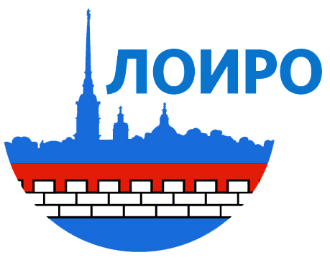 Защита персональных  данных
Требования по защищенности ПД
Приказ ФСТЭК России от 18 февраля 2013 г. N 21
 Состав и содержание организационных и технических мер по обеспечению безопасности персональных данных при их обработке в информационных системах персональных данных

Для обеспечения 4-го уровня защищенности персональных данных при их обработке в информационных системах необходимо выполнение следующих требований: 
а) организация режима обеспечения безопасности помещений, в которых размещена информационная система, препятствующего возможности неконтролируемого проникновения или пребывания в этих помещениях лиц, не имеющих права доступа в эти помещения;
б) обеспечение сохранности носителей персональных данных;
в) утверждение руководителем оператора документа, определяющего перечень лиц, доступ которых к персональным данным, обрабатываемым в информационной системе, необходим для выполнения ими служебных (трудовых) обязанностей;
Требования к защищенности ПД
в) для обеспечения 4 уровня защищенности персональных данных применяются:
средства вычислительной техники не ниже 6 класса;
системы обнаружения вторжений и средства антивирусной защиты не ниже 5 класса;
межсетевые экраны 5 класса;

г) использование средств защиты информации, прошедших процедуру оценки соответствия требованиям законодательства Российской Федерации в области обеспечения безопасности информации, в случае, когда применение таких средств необходимо для нейтрализации актуальных угроз.
Требования 3 уровня защищенности ПД
Для обеспечения 3-го уровня защищенности персональных данных при их обработке в информационных системах помимо выполнения требований, предусмотренных пунктом 13 настоящего документа, необходимо, чтобы было назначено должностное лицо (работник), ответственный за обеспечение безопасности персональных данных в информационной системе. 
Требования к защите персональных данных при их обработке в информационных системах персональных данных 
(утв. постановлением Правительства РФ от 1 ноября 2012 г. № 1119)
Основные мероприятия по защите персональных данных
Система защиты должна включать в себя следующие подсистемы:
управления и контроля доступа;
регистрации и учета;
обеспечения целостности;
антивирусной защиты;
межсетевого экранирования;
обнаружения вторжений;
криптографической защиты (при необходимости).
Минимальный пакет документов по обработке ПД в образовательной организации
– общий документ, определяющий политику оператора в отношении обработки персональных данных;
– локальный акт или несколько актов, которые могут включать в себя описание всех процессов обработки ПД, включая перечень лиц, имеющих доступ к ПД, порядок обеспечения доступа и работы с персональными данными, процесс уничтожения ПД. 
– указанные акты также должны содержать конкретное описание правовых, организационных и технических мер защиты ПД от неправомерного или случайного доступа к ним, уничтожения, изменения, блокирования, копирования, предоставления, распространения персональных данных, а также от иных неправомерных действий в отношении ПД;
– локальные акты, устанавливающие процедуры, направленные на предотвращение и выявление нарушений законодательства РФ, устранение последствий таких нарушений.
Согласие в письменной форме субъекта на обработку его персональных данных - содержание
фамилию, имя, отчество, адрес субъекта персональных данных, номер основного документа, удостоверяющего его личность, сведения о дате выдачи указанного документа и выдавшем его органе;
фамилию, имя, отчество, адрес представителя субъекта персональных данных, номер основного документа, удостоверяющего его личность, сведения о дате выдачи указанного документа и выдавшем его органе, реквизиты доверенности или иного документа, подтверждающего полномочия этого представителя (при получении согласия от представителя субъекта персональных данных);
наименование или фамилию, имя, отчество и адрес оператора, получающего согласие субъекта персональных данных;
цель обработки персональных данных;
перечень персональных данных, на обработку которых дается согласие субъекта персональных данных;
Согласие в письменной форме субъекта на обработку его персональных данных (продолжение)
наименование или фамилию, имя, отчество и адрес лица, осуществляющего обработку персональных данных по поручению оператора, если обработка будет поручена такому лицу;

перечень действий с персональными данными, на совершение которых дается согласие, общее описание используемых оператором способов обработки персональных данных;

срок, в течение которого действует согласие субъекта персональных данных, а также способ его отзыва, если иное не установлено федеральным законом;

подпись субъекта персональных данных.
Развитие критического мышления обучающихся
Критическое мышление является одной из значимых компетенций 21 века. В рамках данной программы нас интересуют прежде всего особенности критического мышления в контексте противодействия распространяемой в сети «Интернет» информации, причиняющей вред здоровью и развитию детей, не соответствующей задачам образования. 

Навыки критического мышления обеспечивают по крайней мере два следующих преимущества работы с информацией:
1) позволят избирательно и взвешенно подходить к источникам информации, прежде всего распространяемой в сети Интернет;
2) помогут повысить эффективность интеллектуальной деятельности, развить аналитические способности, более понятно и корректно излагать свои мысли и идеи.
Критическая оценка «Интернет источников» информации.
Чтобы с рассуждением можно было согласиться, оно должно быть не только последовательным, но и связанным с реальностью надежными свидетельствами. Все материалы для изучения делятся на две категории: первичные и вторичные. Разница между ними заключается в степени приближенности источника к предоставляемой им информации.
1. Первичный источник восходит непосредственно к изучаемому месту, времени или явлению.
2. Вторичный источник является продуктом чужой работы на тему вашего исследования или близкую к ней.

Пользуясь источниками, мы должны тщательно проверить их по следующим критериям.
Подлинность означает отсутствие обоснованных сомнений в происхождении источника: он действительно представляет собой именно то, чем кажется. Его путь от настоящего времени до появления можно уверенно проследить, исключив возможность подделки либо искажения, случайного или намеренного.
Критическая оценка информации из «Интернет источников». Первичная проверка по критериям.
Критическая оценка «Интернет источников»: критерии.
Репрезентативность: выборка или исследование темы тем более репрезентативны, чем лучше отражают комплексность целого, которое они представляют.
Релевантность: источник релевантен, если предлагаемые им свидетельства тесно связаны с утверждением или линией аргументации; если же свидетельства в поддержку заявления отсутствуют, он нерелевантен.
Репутация отличает публикации в рецензируемых научных журналах, книги серьезных издательств и информацию, исходящую от известных экспертов в своей области; использование информации источников, не имеющих надежной репутации, требует осмотрительности.
Предвзятость / беспристрастность / объективность: чем субъективнее источник, тем сильнее его автор заинтересован в продвижении определенной точки зрения; чем беспристрастнее источник, тем в большей мере он опирается на объективную и рациональную оценку.
Авторитетность: источник является авторитетным, если можно быть уверенным в его компетентности, профессионализме и точности.
Фундаментальность: фундаментальными являются работы, ставшие основополагающими для определенной области или темы и определившие направления ее развития.
Актуальность свойственна источнику, идущему в ногу со временем и адекватно отражающему ситуацию на сегодняшний день.
Повторяемость: чем чаще результат воспроизводился или независимо наблюдался различными исследователями, тем большего доверия он заслуживает.
Примеры когнитивных искажений
Примеры когнитивных искажений, представленных в политическом бестселлере С.Г. Кара-Мурзы Потерянный разум.
Гипостазирование. Мифотворчество.
Некогерентность рассуждений и умозаключений.
Сдвиг от реалистического сознания к аутистическому.
Уход (игнорирование) от фундаментальных вопросов.
Разрушение меры. Ложная мера. Несоизмеримость. Качественная мера. Разрушение системы «инструментов меры».
Утрата навыков структурно‑функционального анализа. 
Социальные функции науки в условиях кризисов. Игнорирование проблем.
Подавление способности к рефлексии.
Подмена рациональности имитацией.
Фантом «нормальной» экономики и мираж «магистрального пути».
Преувеличение значения конкуренции.
Отрыв от культурного ядра и отход от рациональности.
Эти ресурсы помогут в работе над школьной сетью
Сообщество взаимопомощи учителей
http://pedsovet.su
На портале можно найти нашу статью о том, как защитить школьную сеть от вредоносной информации без ущерба для учебного процесса: 
http://pedsovet.su/publ/44-1-0-5942.
Горячая линия лиги безопасного Интернета
http://hotline.friendlyrunet.ru/ 
Горячая линия принимает сообщения о распространении в Сети интернет-материалов с порнографическим изображением несовершеннолетних. Обратиться сюда можно по телефону: +7 (499) 685-01-85, по электронной почте: info@FriendlyRunet.ru или через сайт.
Веб-сервис по проверке на соответствие законам
http://check.smart-soft.ru/
Чтобы избежать проверок правоохранительных органов, контролирующих организацию интернет-доступа в заведении, узнайте, нарушаете ли вы закон, прямо сейчас. Достаточно пройти по ссылке и через бесплатный веб-сервис попробовать открыть запрещенные ресурсы. Тем, кто предоставляет бесплатный доступ к Сети, – просто необходимо.
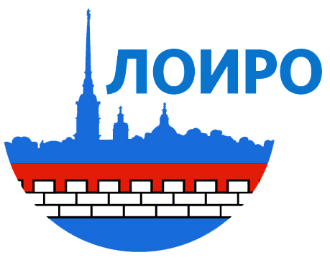 Эти ресурсы помогут в работе над школьной сетью
Противодействие пропаганде или вовлечению детей в группы для самоубийств
https://www.oprf.ru/1449/2133/1474/2465/
С помощью электронной формы обратной связи на сайте Общественной палаты РФ вы можете отправить ссылку на группу или аккаунт в «ВКонтакте», Facebook или Twitter, где идет вовлечение детей в группы, пропагандирующие суицид. После экспертной оценки адрес ресурса будет передан в органы власти для блокирования, а содержащаяся в нем информация будет использована в разработке стратегии по пресечению противоправной деятельности.

Горячая линия Лаборатории Касперского
https://newvirus.kaspersky.ru/
Лаборатория Касперского традиционно занимается фактами распространения в Сети компьютерных вирусов. Обратиться в лабораторию за помощью вы можете как в электронном виде (по электронной почте: cert@kaspersky.com или через сайт), так и по бесплатному телефону: +7 (800) 700-88-11.
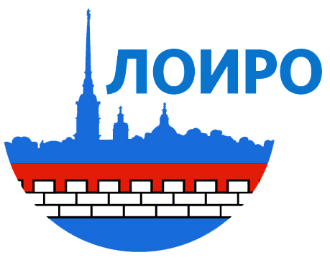 Некоммерческое партнерство «Электронный арбитраж»
www.shkollegi.org
Благодарю за внимание!